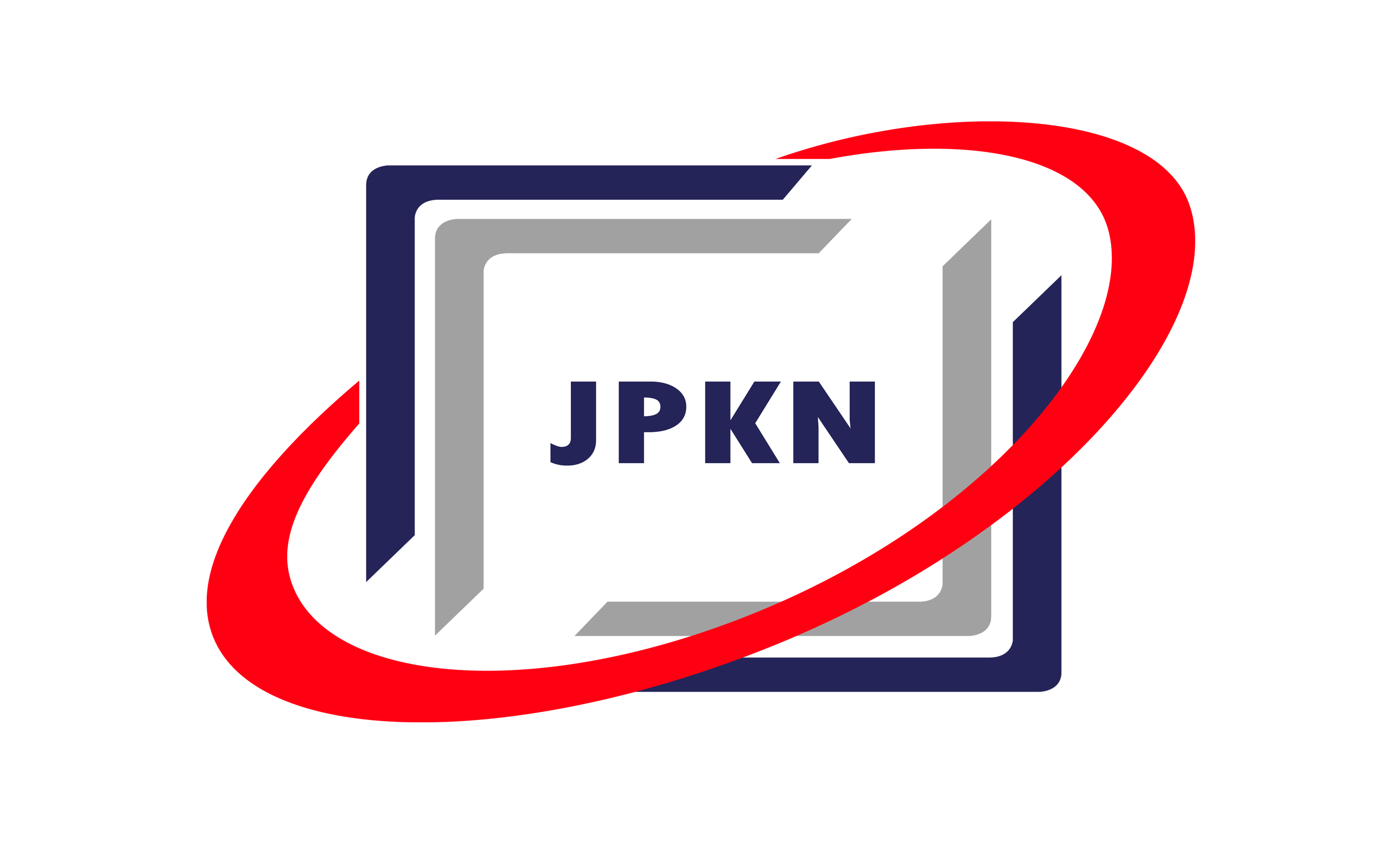 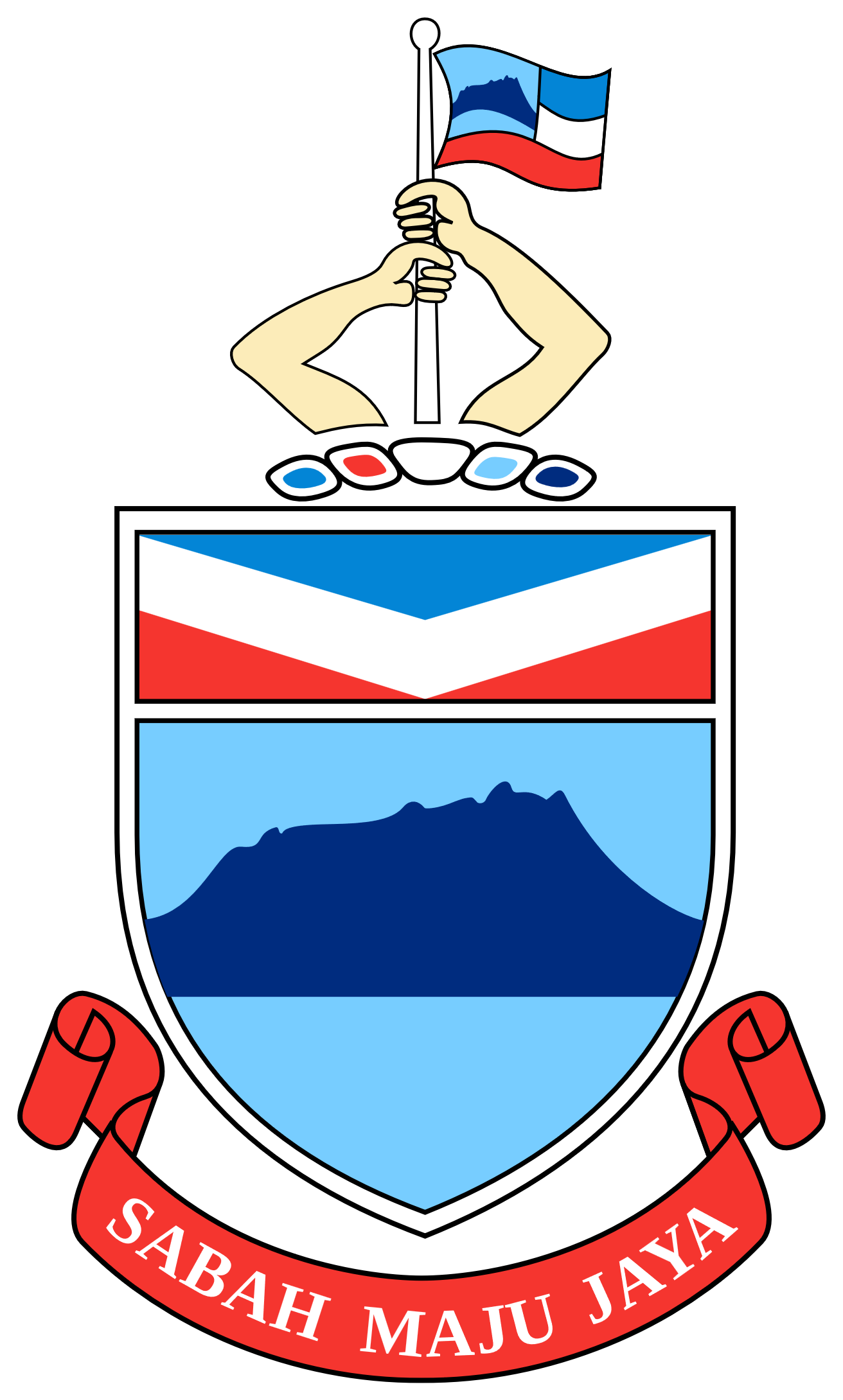 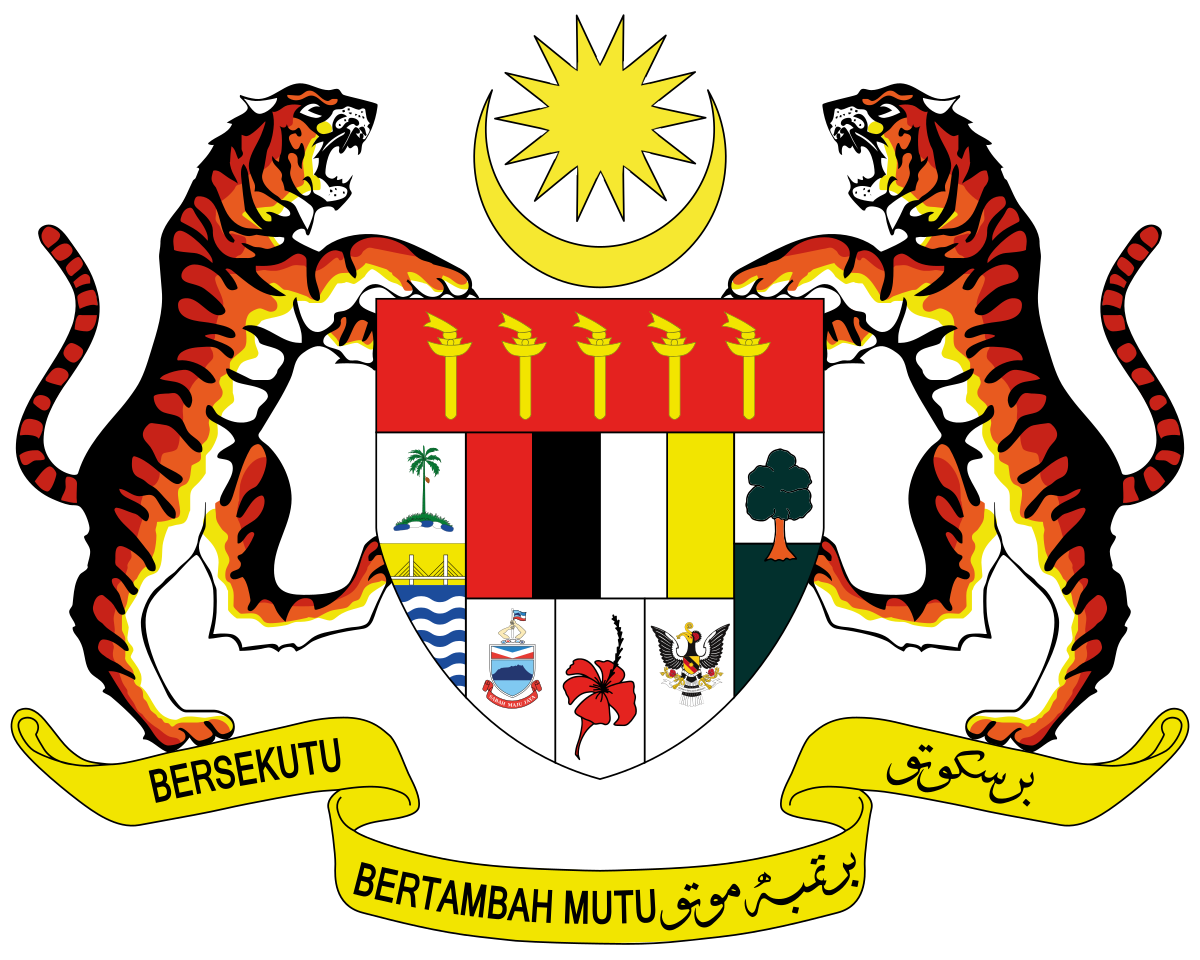 Cyber Security Challenges and Way Forward
Sabah STATE government
About Sabah
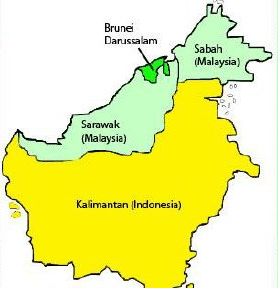 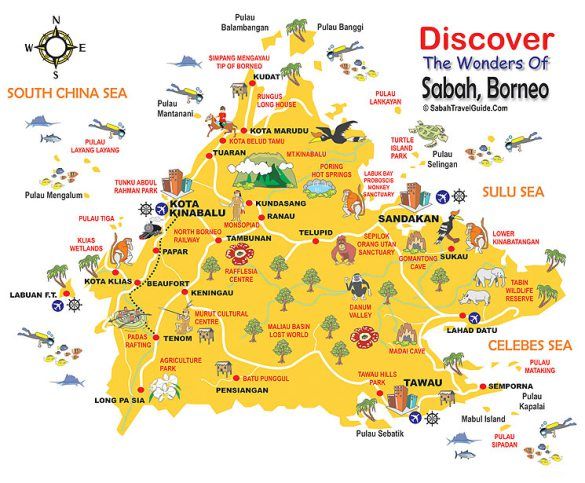 [Speaker Notes: Sabah is not exactly known as a Silicon Valley of the east; it is more known for its mountain, jungle and islands (eco tourism)
Yet... we see our fair share of cybersecurity incidents. Hacking attempts : averages more than 20,000 every single day
Everybody has become a target (even Sabah!)]
Current cyber security strategy and policies in Sabah
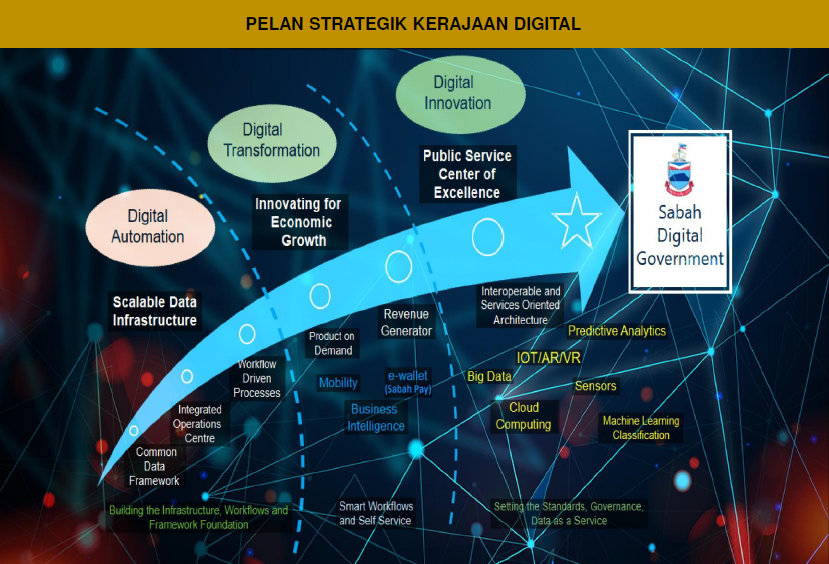 2020: Sabah Digital Government Strategic Plan 2020-2024 launched
2021: Sabah Development Plan (Hala Tuju Sabah Maju Jaya) 2021-2025 launched: Digital Government initiative prominent
[Speaker Notes: The Sabah state government had demonstrated its commitment to ICT matters with the setting up of a specific ministry championing ICT, which is the Ministry of Resource Development and ICT Advancement, in 2000/2001.

The State Government ICT Security Committee was a high level committee chaired by the State Government CIO to specifically look into cyber security matters of the state’s public sector. 

The state government has been more intensely focused on digitalisation starting in 2019, where more applications are being developed than ever before, especially government services for the public, hence open to the internet.]
Current cyber security strategy and policies in Sabah
State Ministry of Science, Technology & Innovation
Strategic Plan 2022-5, launched April 2022
Strategic core: Enhance cyber security eco system
Strategy: Enhance and cultivate cyber security
Implement cyber security programs
Implement Celik Digital (digital savvy) programs
Implement personal data protection awareness programs
Adapt Digital ID & Digital Signature Infrastructure
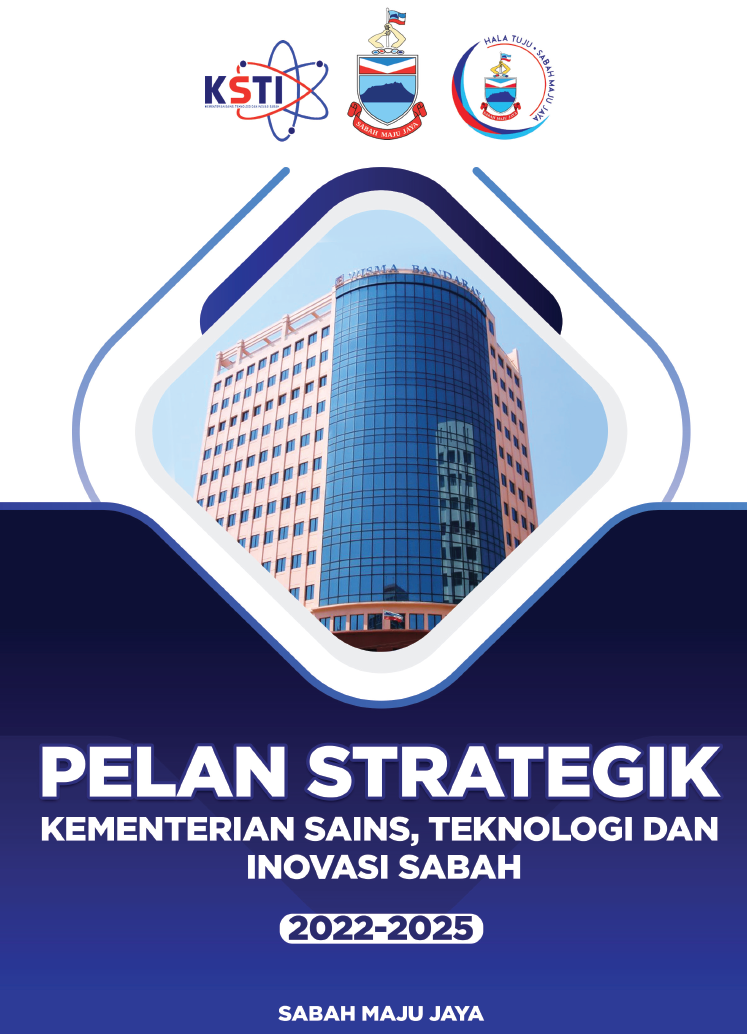 Current cyber security strategy and policies in Sabah
State Computer Services Department
Strategic Plan 2021-2025
A Strategic Core: Enhance Cyber Security
Program 1: Enhance Data Security
Revamp Application Development Practices
Implement periodic pre-emptive pen tests
State Public Sector Cyber Security Policy refresh
Close cooperation with other agencies in monitoring
Program 2: Enhance Infrastructure Security
Data centre resilience
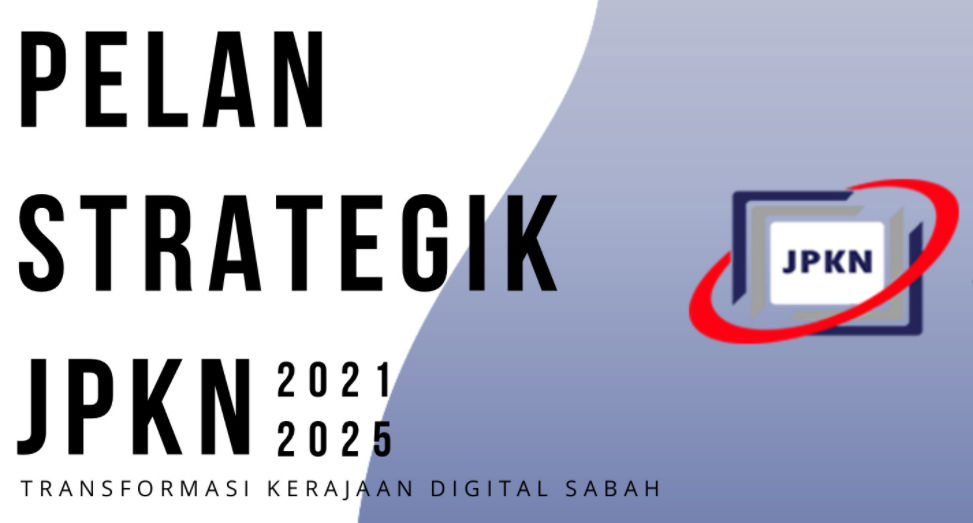 Protecting critical infrastructures
People
Zero Trust Mindset
Process 
Certifications & assessments
Sabah Public Sector Cyber Security Policy
Technology 
Security solutions & layers
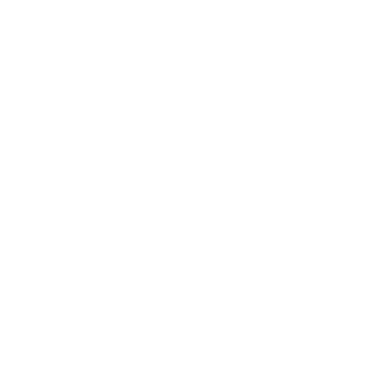 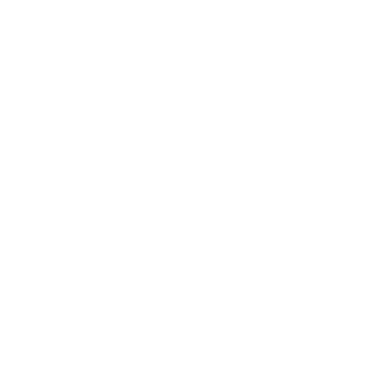 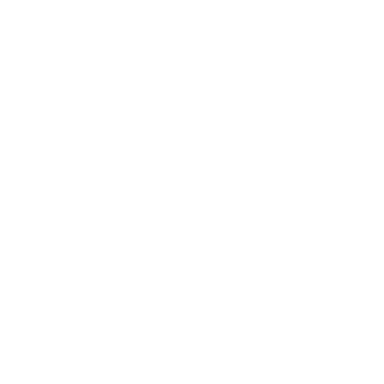 Top threats & challenges
Current
Fraud
Mobile devices
Decreasing vigilance
Higher expectations
More apps to produce, faster
Existing apps at risk of becoming neglected
New
Increasing complexity: more “doors & windows” 
Too many solutions
Thank You